Kyseliny
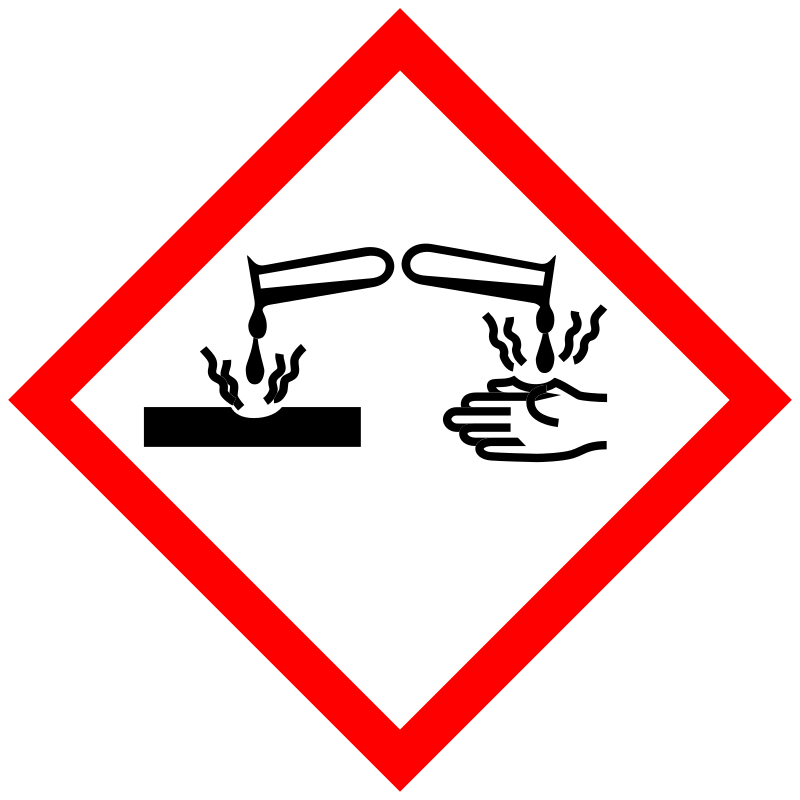 [Speaker Notes: Významné látky, které jsou užitečné, ale mohou i hodně ublížit, látky, které si zaslouží respekt – při manipulaci stačí mnohdy jedna chyba a může to mít doživotní následky
Přitom se jedná o látky, se kterými běžně přicházíme do styku – např. záchodová hygiena, akumulátory]
Kyseliny
kyselost v běžném životě
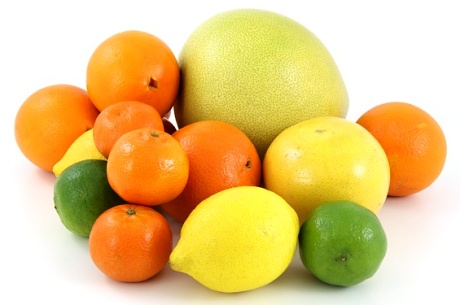 [Speaker Notes: V běžném životě si kyselost spojujeme s chutí]
Kyseliny
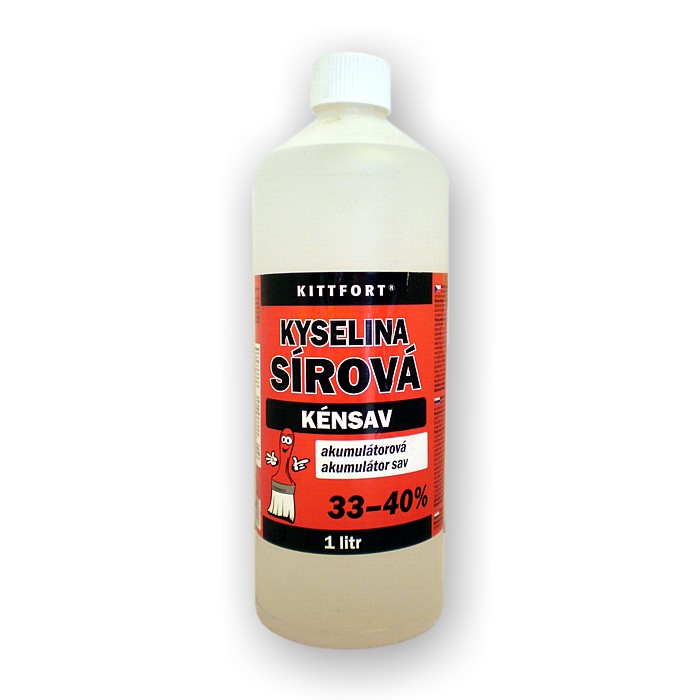 kyselost v chemii
[Speaker Notes: V chemii si kyselost spojujeme s jinou vlastností.
V průmyslu všestranné využití – zpracování rud, ropy, při výrobě plastů, hnojiv, chemikálií,… jako elektrolyt v olověných akumulátorech]
Kyseliny
kyseliny jsou látky, které v roztocích odštěpují H+
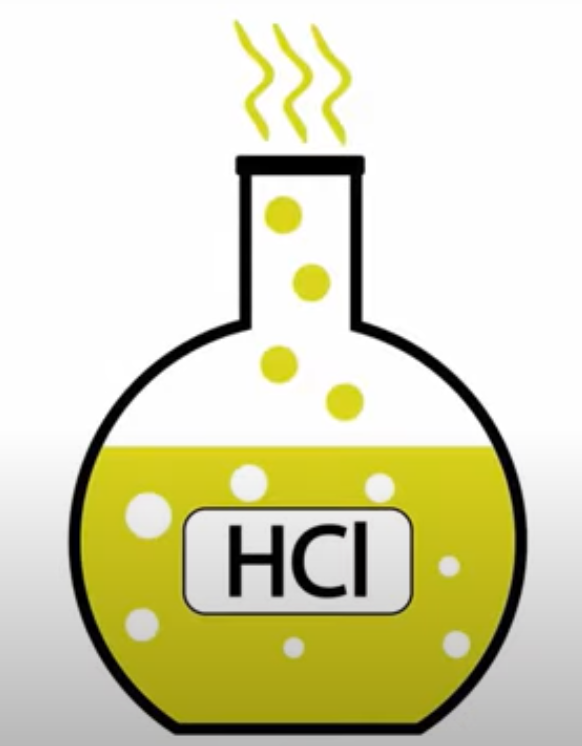 nádoba s HCl
[Speaker Notes: Látka, která má ve svém řetězci vodík – ten může odštěpit, čím silnější kyselina, tím vodík odštěpuje raději]
Kyseliny
kyseliny jsou látky, které v roztocích odštěpují H+
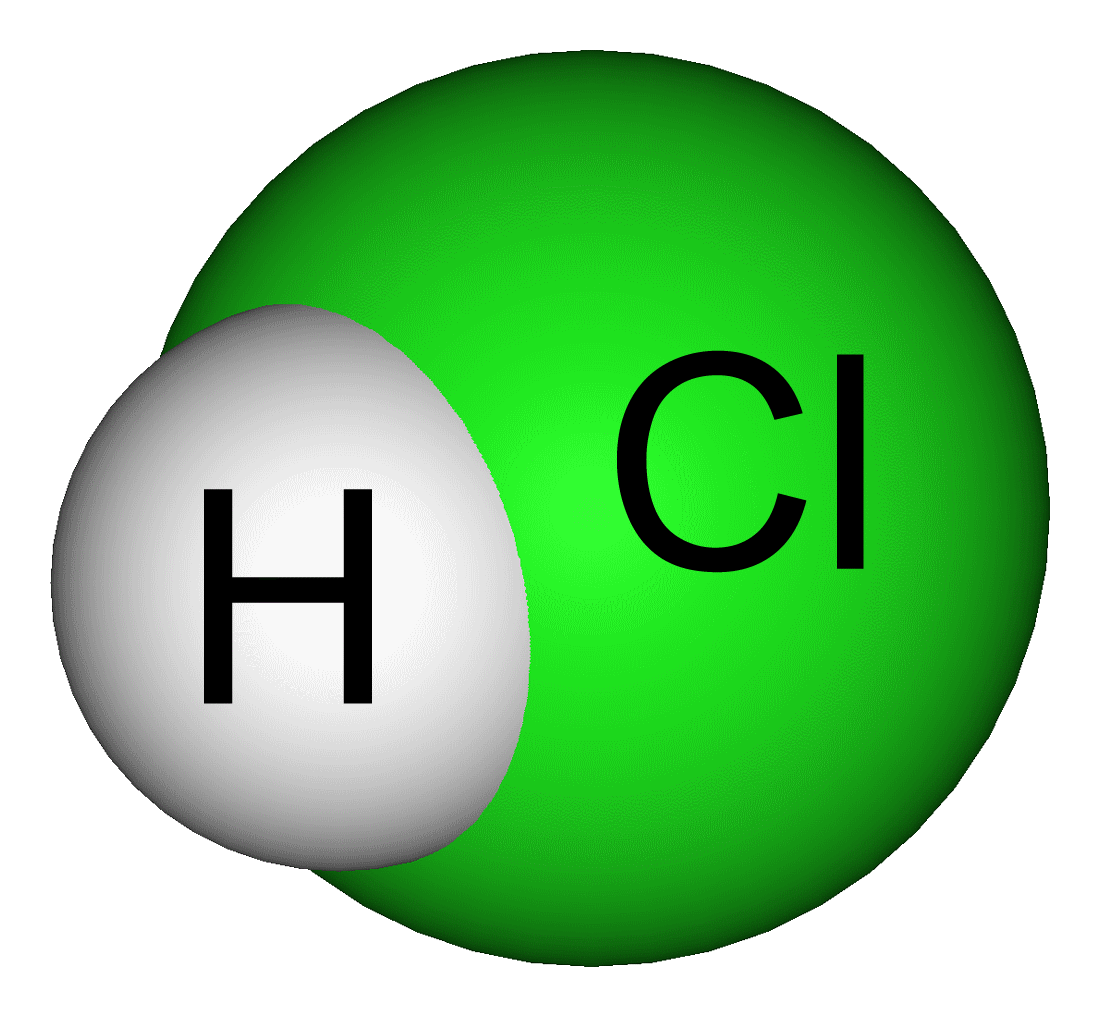 -
+
molekula HCl
[Speaker Notes: Látka, která má ve svém řetězci vodík – ten může odštěpit, čím silnější kyselina, tím vodík odštěpuje raději]
Kyseliny
kyseliny jsou látky, které v roztocích odštěpují H+
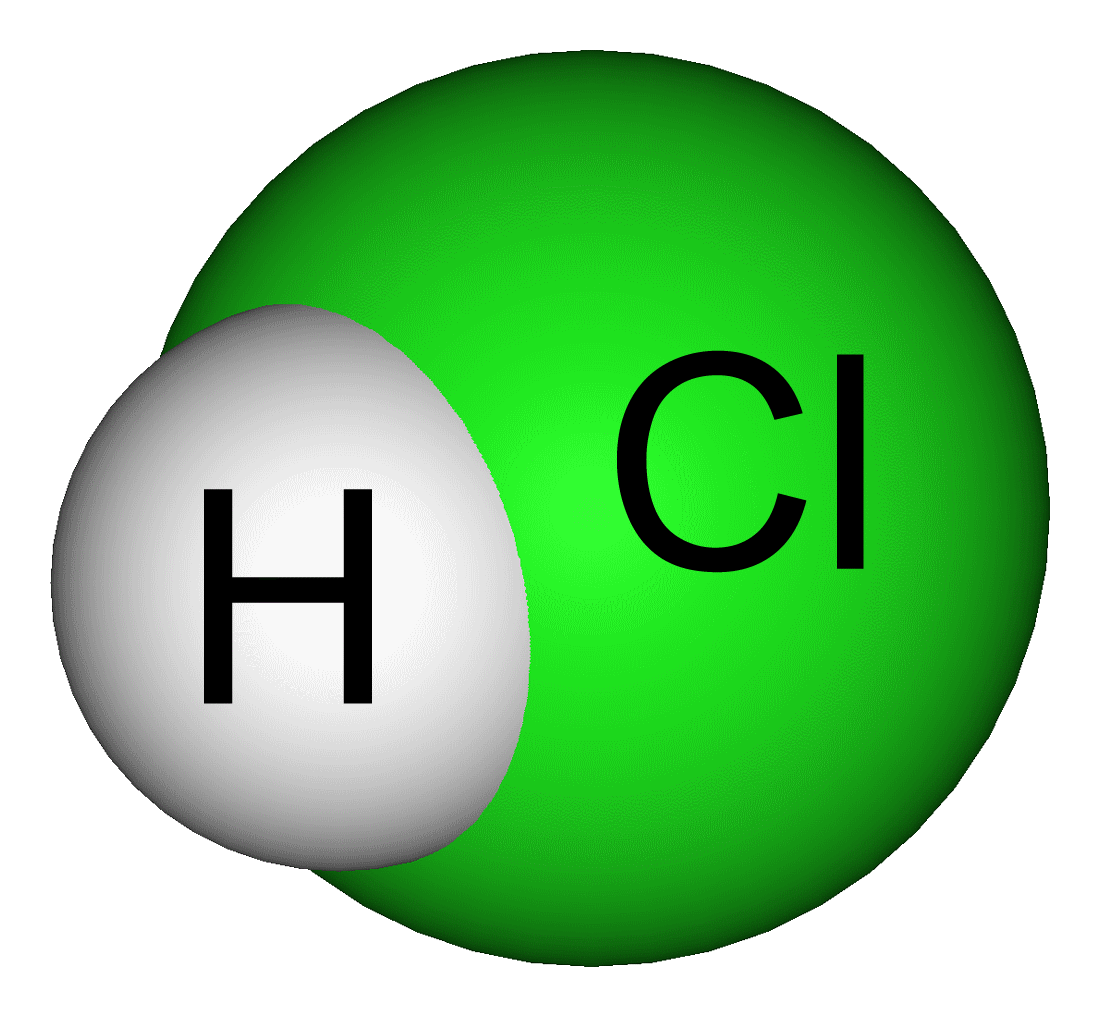 H
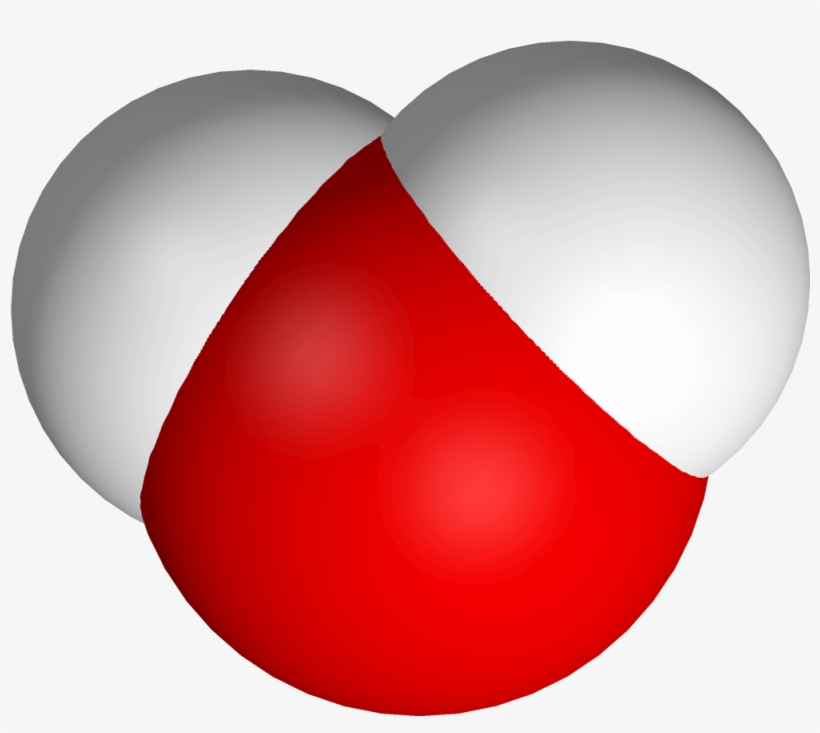 +
-
-
O
+
H
+
molekula HCl
[Speaker Notes: Látka, která má ve svém řetězci vodík – ten může odštěpit, čím silnější kyselina, tím vodík odštěpuje raději
Molekula vody – vodík má nízkou elektronegativitu, proto má v molekule kladný náboj, kyslík vysokou elektronegativitu – záporný náboj
Vodík se může odštěpit od chloru a může se přimknout k vodě za vzniku H3O+]
Kyseliny
kyseliny jsou látky, které v roztocích odštěpují H+
H+
Cl-
HCl
+
H2O
Kyseliny
odštěpený vodíkový kation je značně reaktivní
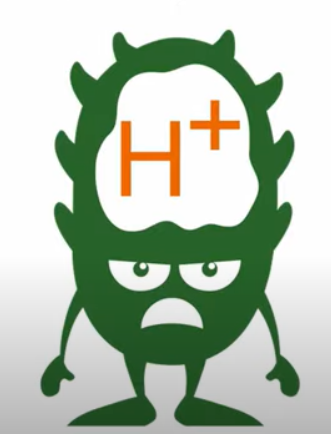 molekula HCl
[Speaker Notes: Vodíkový kation nechce být sám, ale chce s něčím reagovat – někdy je to například kov (ten lepší případ), někdy to může být naše kůže]
Kyseliny
řada kyselin denaturuje (sráží) bílkoviny
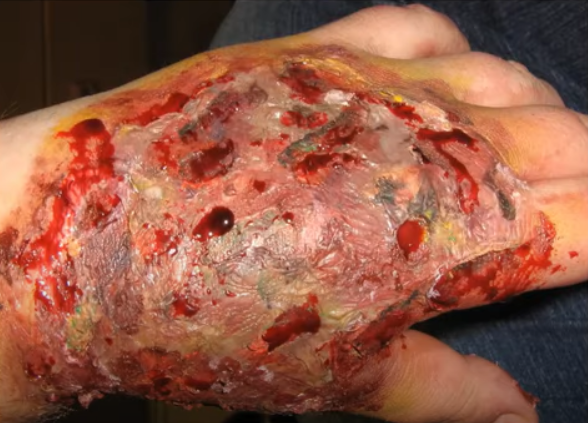 vážné poleptání kůže
[Speaker Notes: Vodíkový kation nám může doslova rozbombardovat naší kůži, poleptání kyselinami se stejně jako popáleniny hojí velmi špatně (hrozí infekce)
Denaturace bílkovin se využívá třeba při vaření vajíček]
Kyseliny
s kyselinami reagují dokonce i některé kovy
Kyseliny
jedná se o významné a nenahraditelné sloučeniny
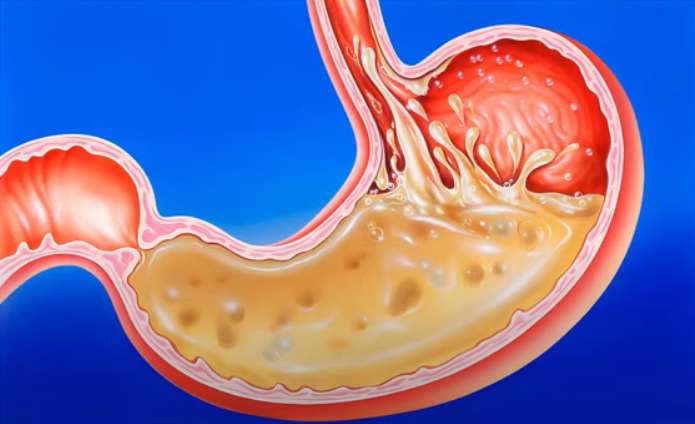 lidský žaludek
[Speaker Notes: V žaludku máme HCl, nenaleptá se díky mucinu (hlen), při poškození vznikají žaludeční vředy]
Kyseliny
V běžném životě si spojujeme kyselost s chutí. V chemii se kyselost spojuje s vlastností látek odštěpovat v roztocích vodíkový kation H+. Sloučeniny s touto schopností nazýváme kyselinami.
Vodíkový kation je vysoce reaktivní částice. Řada kyselin tak dokáže denaturovat (srážet) bílkoviny či leptat kovy. Kyseliny patří k důležitým a nenahraditelným sloučeninám.
[Speaker Notes: V žaludku máme HCl, nenaleptá se díky mucinu (hlen), při poškození vznikají žaludeční vředy]
Zásady pro práci s kyselinami
při ředění lijeme kyselinu do vody, nikdy ne naopak
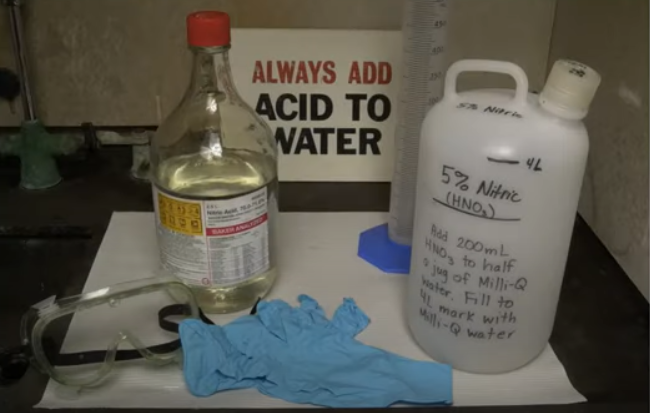 [Speaker Notes: Pokud přidáváme vodu do kyseliny, dochází k rychlému uvolňování vodíkových kationtů, což k rychlému zahřívání kapaliny, může vyprsknout do očí]
Zásady pro práci s kyselinami
vždy používáme ochranné prostředky (brýle, rukavice)
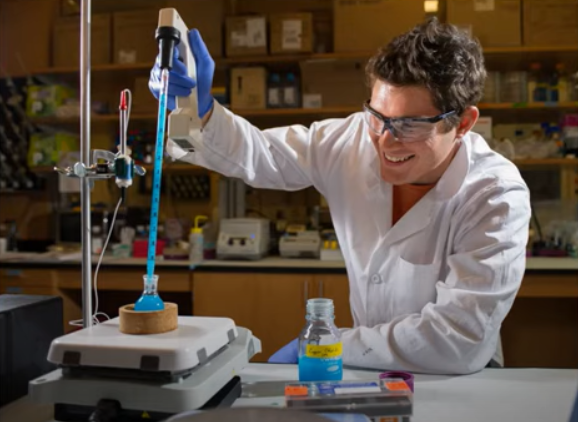 [Speaker Notes: Pokud přidáváme vodu do kyseliny, dochází k rychlému uvolňování vodíkových kationtů, což k rychlému zahřívání kapaliny, může vyprsknout do očí]
Zásady pro práci s kyselinami
oplachovat poškozené místo vlažnou vodou
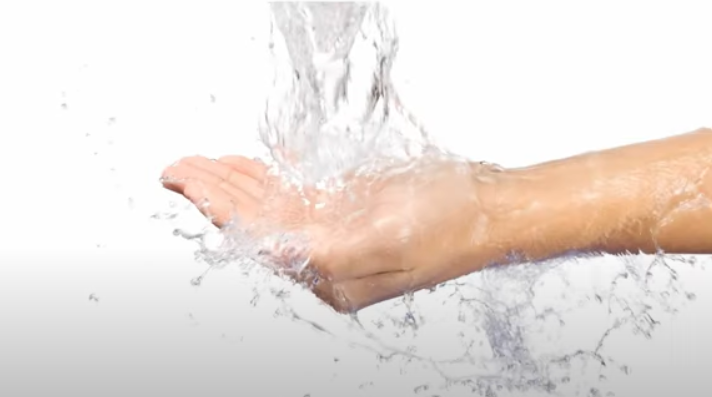 [Speaker Notes: Co nejvíce kyselinu naředit
Zasažené oko – promývat oko proudem vody směrem ven (od koutků oka k okraji – pryč od zdravých tkání), volat zachrannou službu]
Otázky na závěr
Nearpod.com, kód: PSF9Z

Jaká částice dělá kyselinu kyselinou?
Jaká je důležité pravidlo pro ředění kyselin?